VIOLENCIA DE GÉNERO
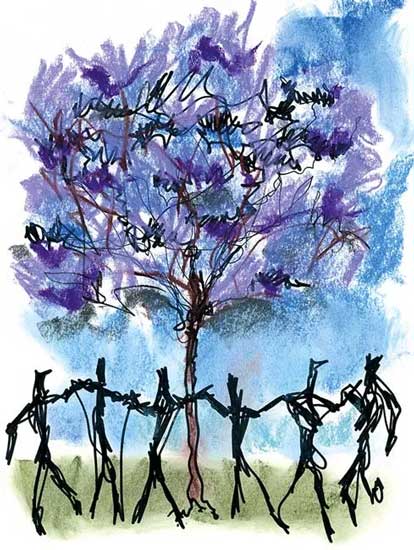 Dra. Ana Celia Chapa Romero
Facultad de Psicología, UNAM
anachapa@unam.mx
Definición de VG
"todo acto de violencia de género que resulte, o pueda tener como resultado un daño físico, sexual o psicológico para la mujer, inclusive las amenazas de tales actos, la coacción o la privación arbitraria de libertad, tanto si se producen en la vida pública como en la privada"
Artículo 1 de la Declaración sobre la Eliminación de la Violencia contra la Mujer. Naciones Unidas, 1994.
´
Ámbitos donde la VG  tiene lugar
•Relación de tipo íntima, incluidos el compañero, familiares y amigos.
•Este espacio no como un lugar físico donde se manifiesta, sino por la relación con quien la ejerce.
•Física, Psicológica, Sexual y Económica.
ÁMBITO PRIVADO
ÁMBITO PÚBLICO
•Perpetrada por cualquier persona, desconocidos principalmente.
•Lugar de trabajo, así como en instituciones educativas, establecimientos de salud, centros de recreación, medios de transporte, vía pública
•Violación, abuso sexual, intimidación, trata de personas, prostitución forzada, acoso sexual y prácticas discriminatorias.
Lorem ipsum dolor sit amet, consectetur adipiscing elit, sed do eiusmod tempor.
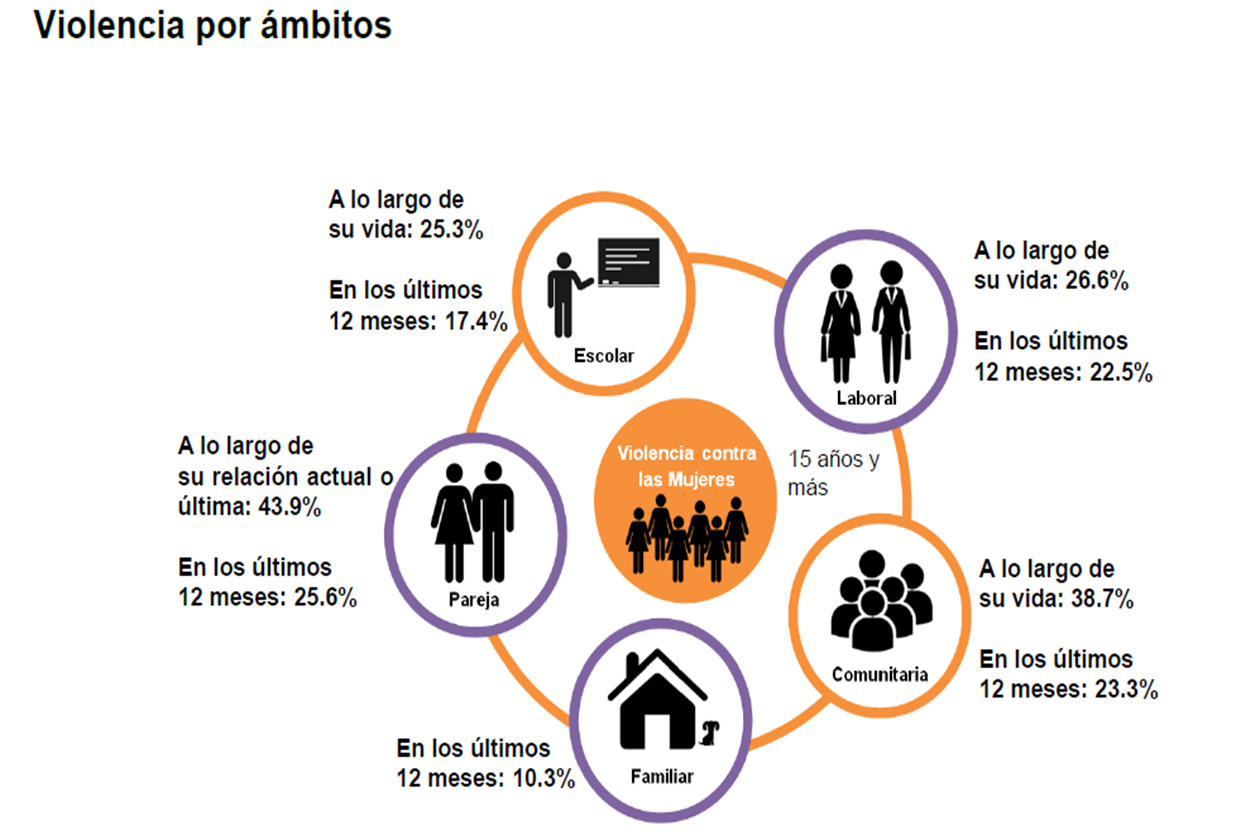 Fuente: INEGI, ENDIREH, 201u6
Modalidades de VG
Física: Acciones de agresión en las que se utiliza la fuerza corporal  directa o por medio de cualquier objeto, arma o sustancia con la que se causa  daño, sufrimiento físico, lesiones o enfermedad a una mujer.
Sexual:  humillación  sexual, prostitución forzada y la denegación del derecho a hacer uso de  métodos de planificación familiar o a adoptar  medidas de protección contra ITS.
Económica: Acciones u omisiones qué repercuten en el uso, goce,  disponibilidad o accesibilidad de una mujer a los bienes materiales que le pertenecen por derecho, por vínculo matrimonial o unión de hecho, por capacidad  o por herencia
Psicológica: : insultos, amenazas, celotipia, intimidaciones, humillaciones, burlas, aislamiento, etc.
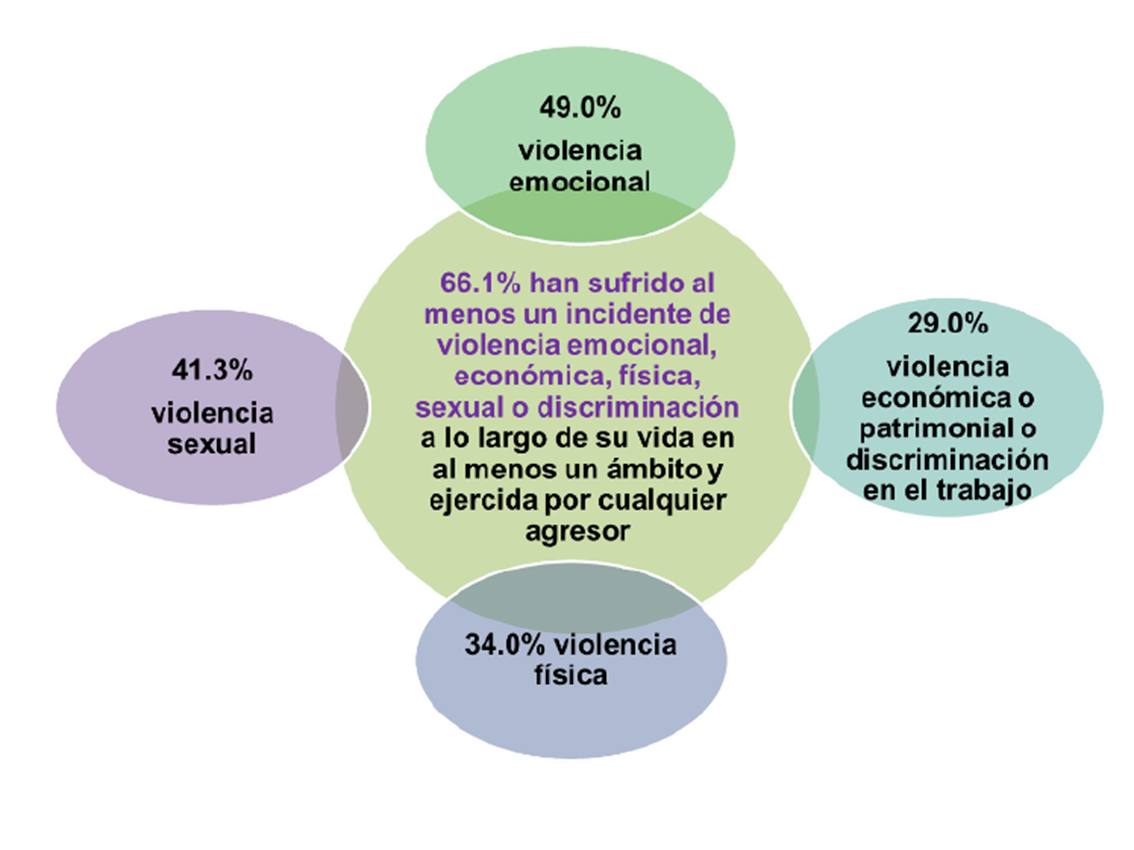 Fuente: INEGI, ENDIREH, 2016
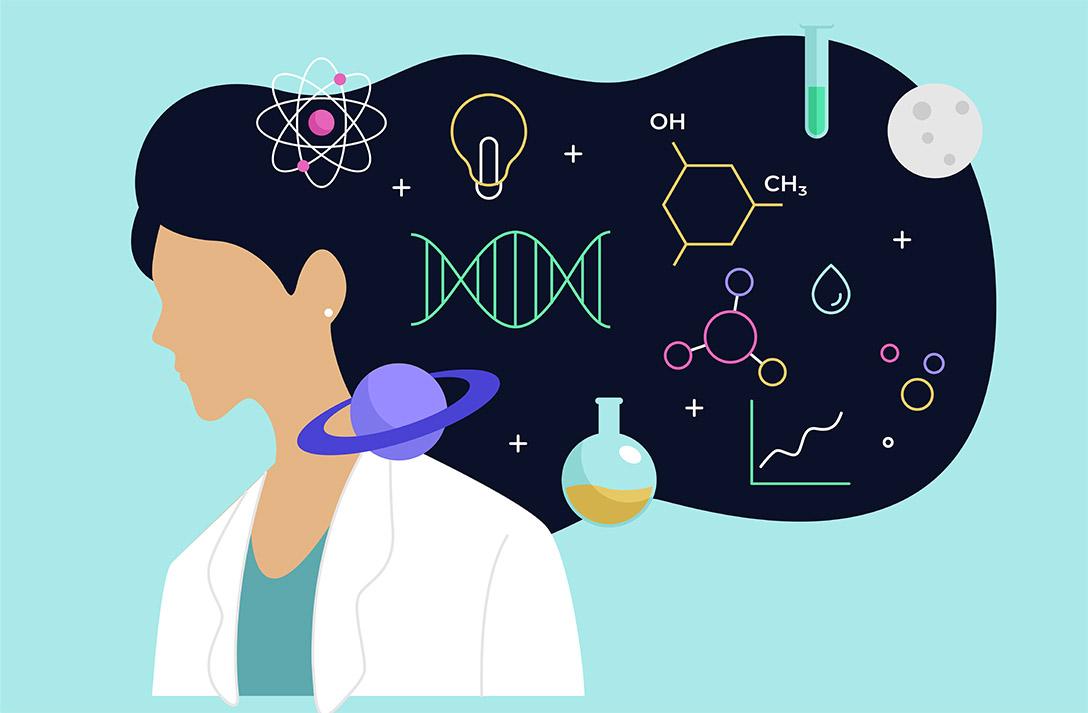 Epistemica: se produce desde un dispositivo cuya lógica determina la alteración, la negación, y en casos extremos, la extinción de los significados de la vida simbólica de un grupo social. 
La violencia epistémica de género se entiende como: las diversas formas de poder en que se expresa la “intelectualidad” en detrimento del conocimiento que generan las mujeres en función de la comprensión / transformación de la cotidianidad en que viven. 
(Moira Pérez, 2019)
Género y Violencia
La violencia, lejos de ser un simple comportamiento aprendido, se trata de un acto con intención comunicativa, que tiene la función social de mantener estructuras jerárquicas autoritarias (Bourdieu, 2000; Lagarde, 2005; Segato, 2004) .
Intersección entre género, clase y raza para entender la violencia contra las mujeres (Lugones, 2014)
Al violador le creen por su autoridad frente a la mujer y la familia, por su edad, por la proximidad afectiva, por su poder económico, le creen por su calidad política, es decir por su género, por ser “allegados”, maestros, jefes, policías, etc., inmunes y protegidos por su posición jerárquica  frente a sus parientes cercanos(Lagarde, 2005).
•A  la mujer violentada sexualmente se le hace responsable no sólo de sus propios actos, sino de los actos del violador, "de la interpretación que él haga de los actos de ella, de todo lo que la sociedad -la familia, las autoridades, los medios- pueda después interpretar como una excusa para que él actuara de manera violenta" (Marta Torres, 2013 p. 39) 
Pese a que se muestran ciertos cambios generacionales (Gutmann, 2000; Jiménez, 2007) las formas hegemónicas e ideológicas mediante las cuales los hombres llegan a serlo y demostrarlo siguen mermando los derechos de las mujeres.
Violencia de género en las IES
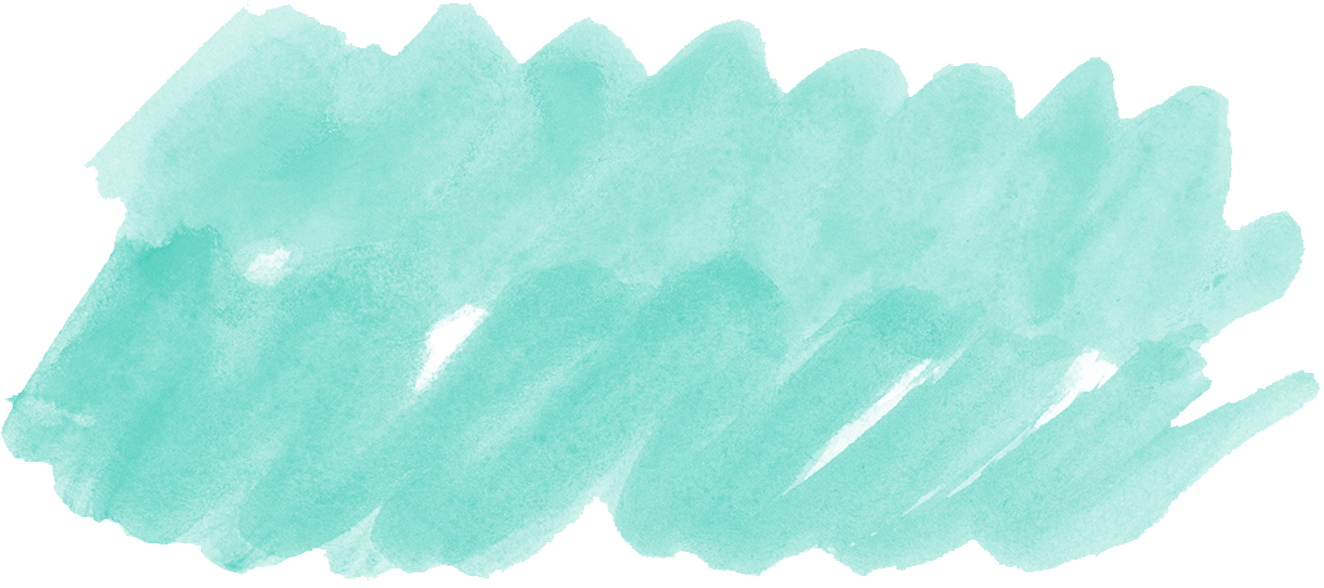 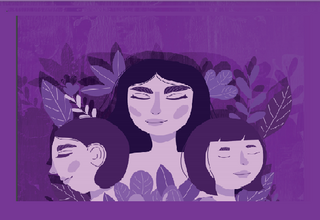 “Violencia contra las mujeres en el ámbito universitario es cualquier acción o conducta, que, ocurrida en el contexto universitario y basada en su género, cause muerte, daño o sufrimiento físico, sexual o psicológico a una mujer”
(Mesa Peluffo Silvya, 2020)
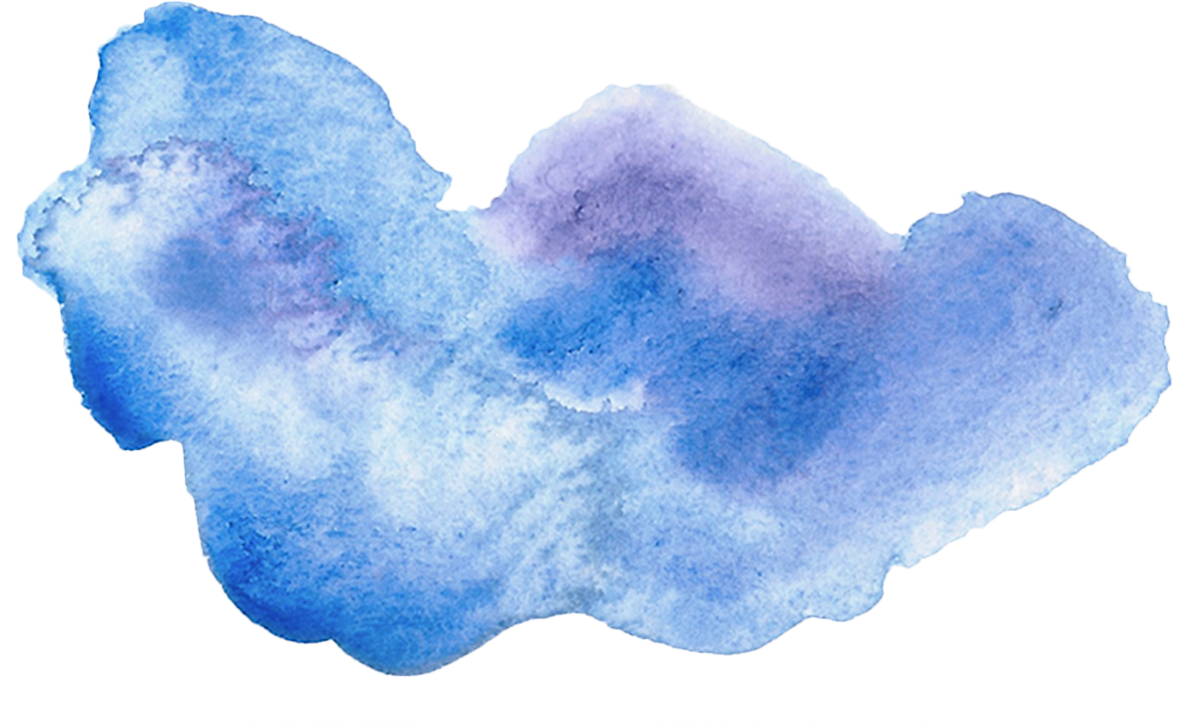 Investigaciones al respecto confirman...
Violencia de Género en el ámbito universitario:
En todos los tipos de centros educativos: privados y públicos, grandes y pequeños.
Presente en todos los niveles →  trabajadoras, académicas, estudiantes.
Discriminación, violación,  gestos obscenos, acoso, hostigamiento, violencia psicológica, currícula  androcéntrica, sexista, clasista, racista (Agoff & Mingo, 2010; Chapa-Romero et al., 2022; Carillo, 2014; España, Moreno, Sepúlveda & Restrepo, 2015; Flores-Hernández, et. al, 2016; García, 2017; Sánchez-Olvera & Güereca-Torres, 2015; Valls, 2008; Zamudio, Andrade, Arana & Alvarado, 2017;Prior & Heer, 2021) 
Variación en el grado de reconocimiento y/o conocimiento que la población universitaria tiene sobre la VG, lo que promueve que se siga reproduciendo y constituye un obstáculo para la denuncia (Navarro, Ferrer & Bosch, 2016; Tapia, 2015; Valls, 2008). 
Cruce de procesos de discriminación, violencia epistémica de género y sexismo.
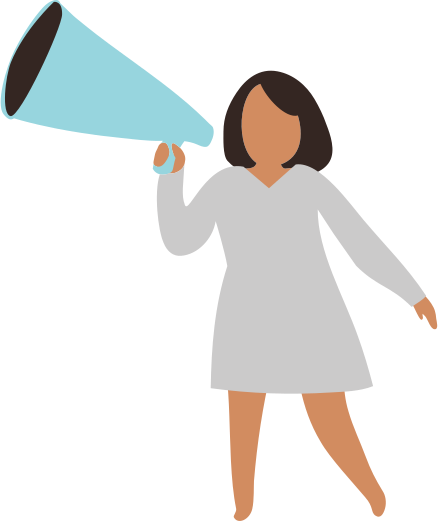 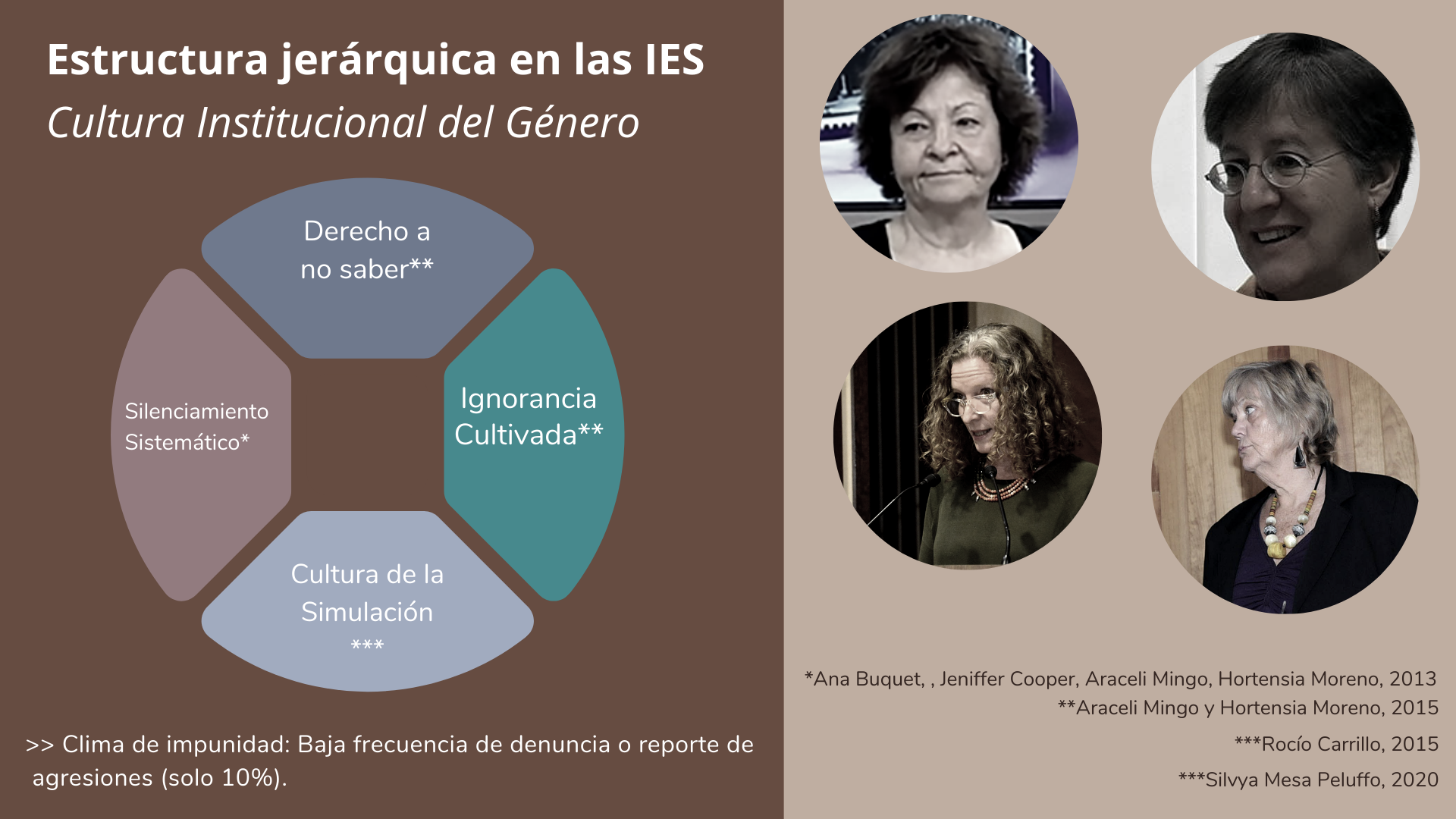 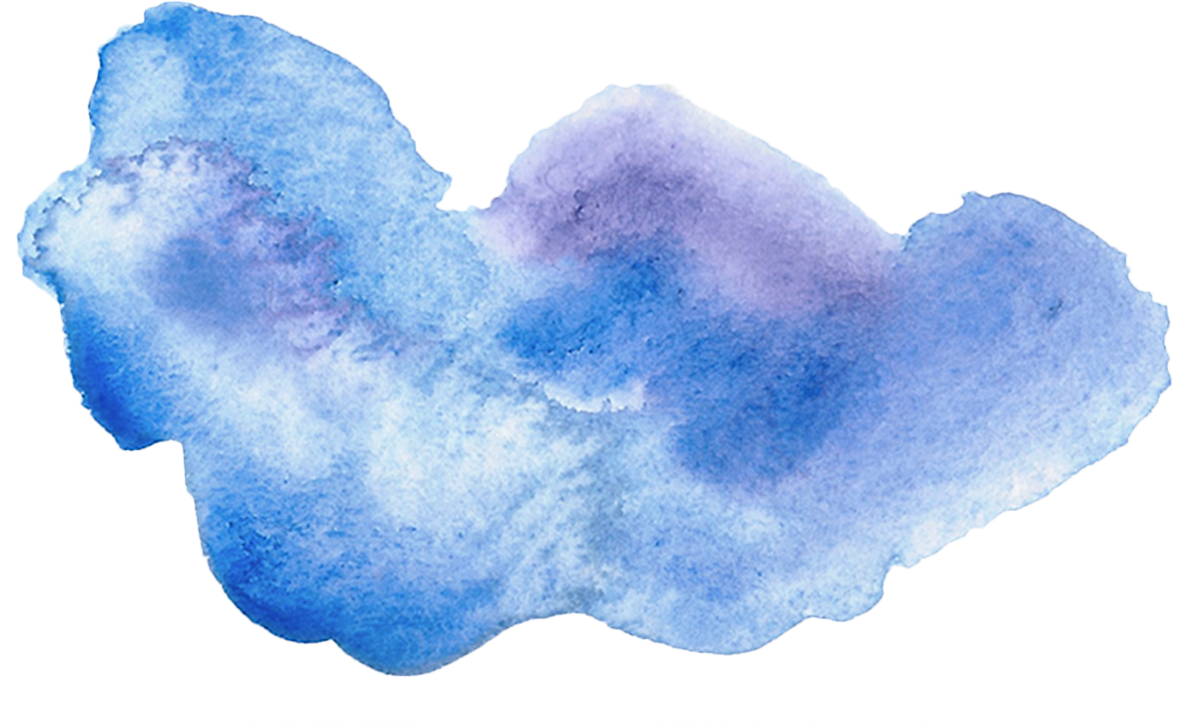 Derecho  a no saber e Ignorancia cultivada
Su naturaleza es menos cognitiva que performativa… no es una simple carencia de información, sino la incapacidad —o la negativa— a reconocer la propia implicación en la información.
•Permite a los sujetos privilegiados ignorar los beneficios que les acarrean las relaciones de dominio y reafirmar su inocencia individual respecto del ejercicio sistemático de hábitos opresivos de privilegio.
•El cultivo recurrente de este tipo de ignorancia permite justificar la falta de acción institucional frente a los reclamos contra la inequidad sistémica.


(Mingo y Moreno, 2015)
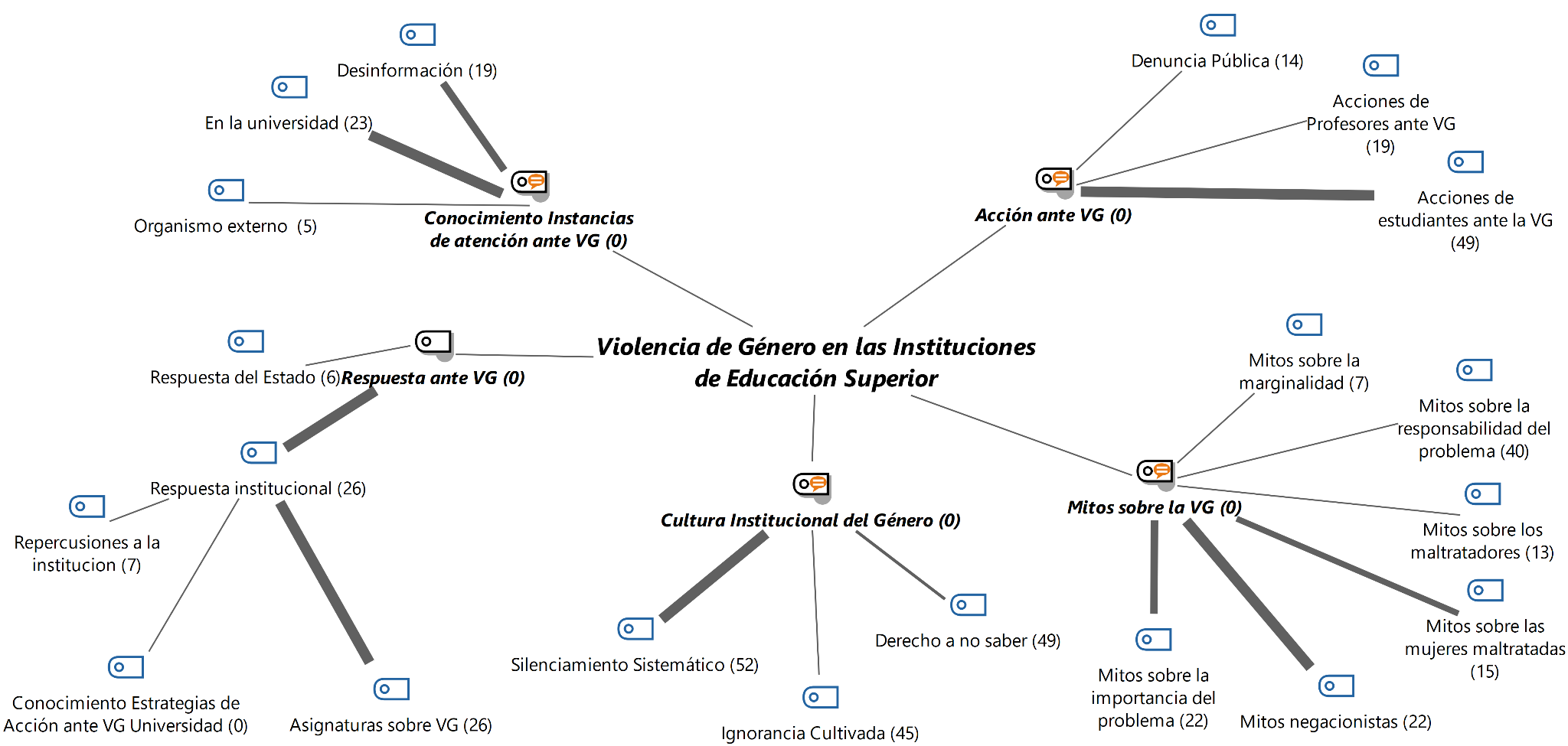 PANORAMA DE LA VG EN LA UNAM
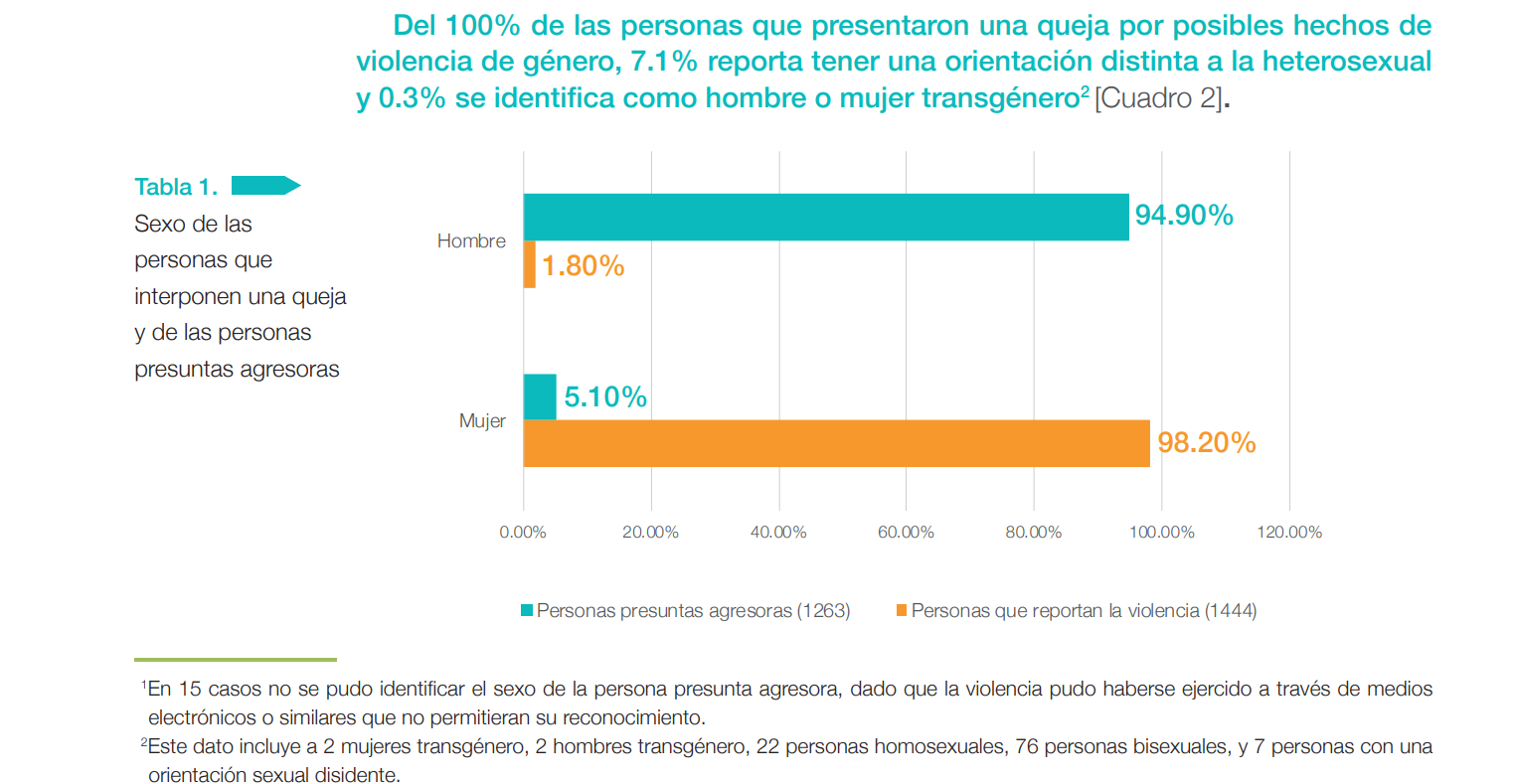 FUENTE:. Cuarto Informe sobre la implementación del Protocolo para la Atención a Casos de Violencia de Género en la UNAM, 29 de agosto de 2016 al 21 de agosto de 2020
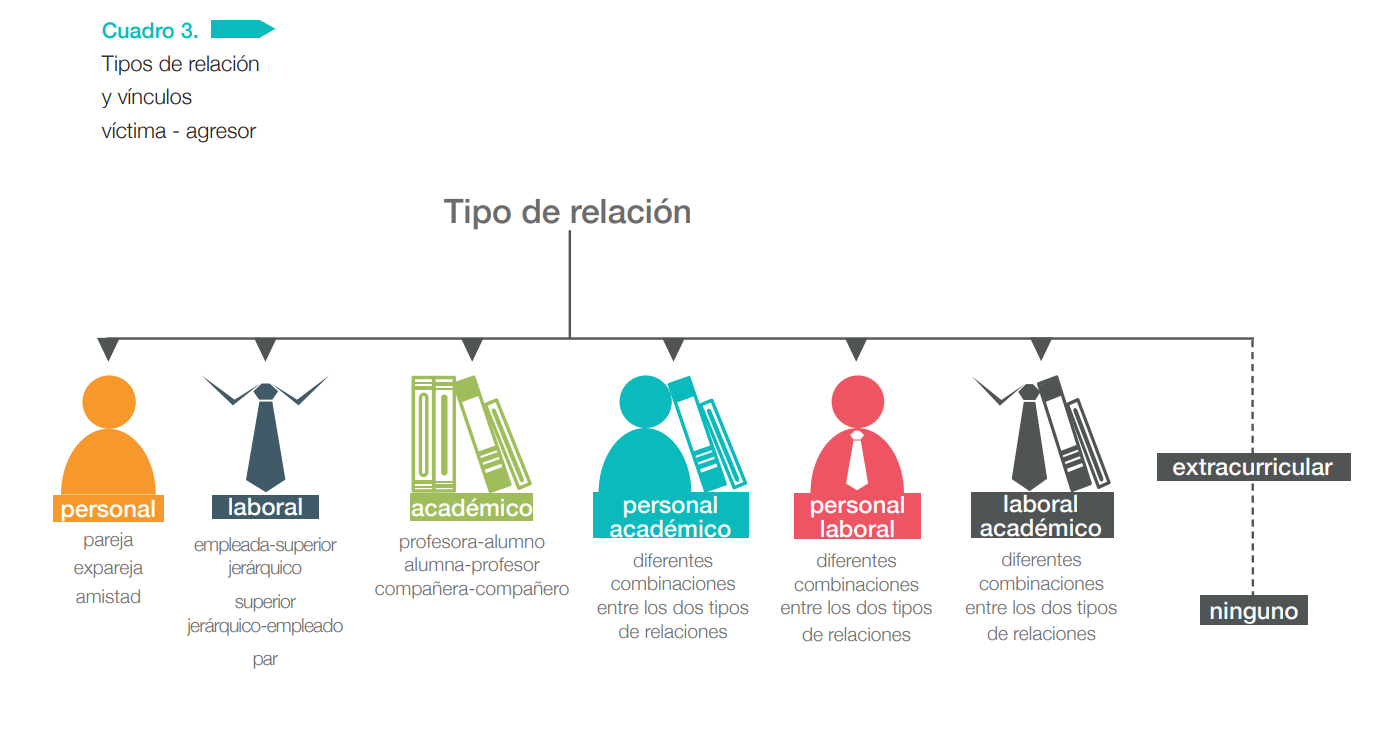 FUENTE:. Cuarto Informe sobre la implementación del Protocolo para la Atención a Casos de Violencia de Género en la UNAM, 29 de agosto de 2016 al 21 de agosto de 2020
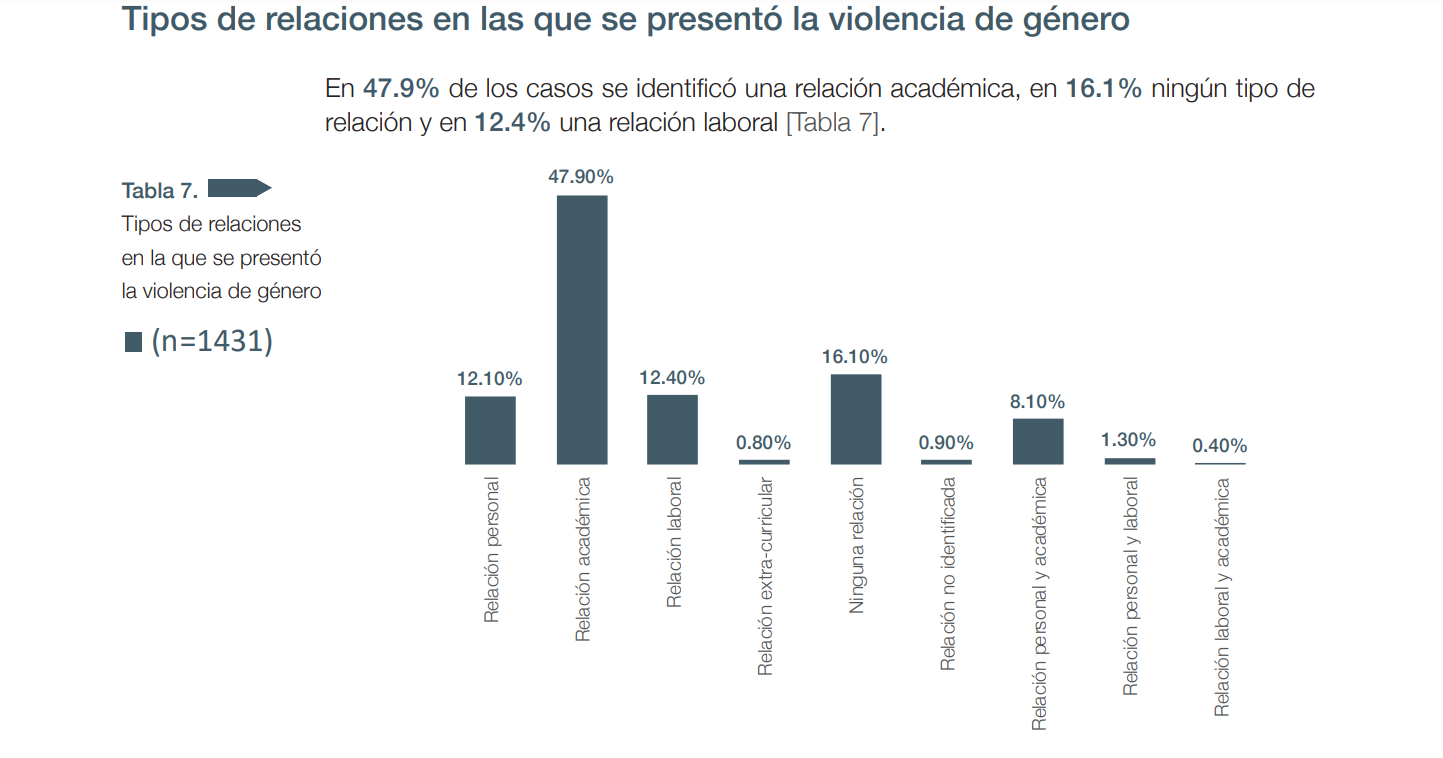 FUENTE:. Cuarto Informe sobre la implementación del Protocolo para la Atención a Casos de Violencia de Género en la UNAM, 29 de agosto de 2016 al 21 de agosto de 2020
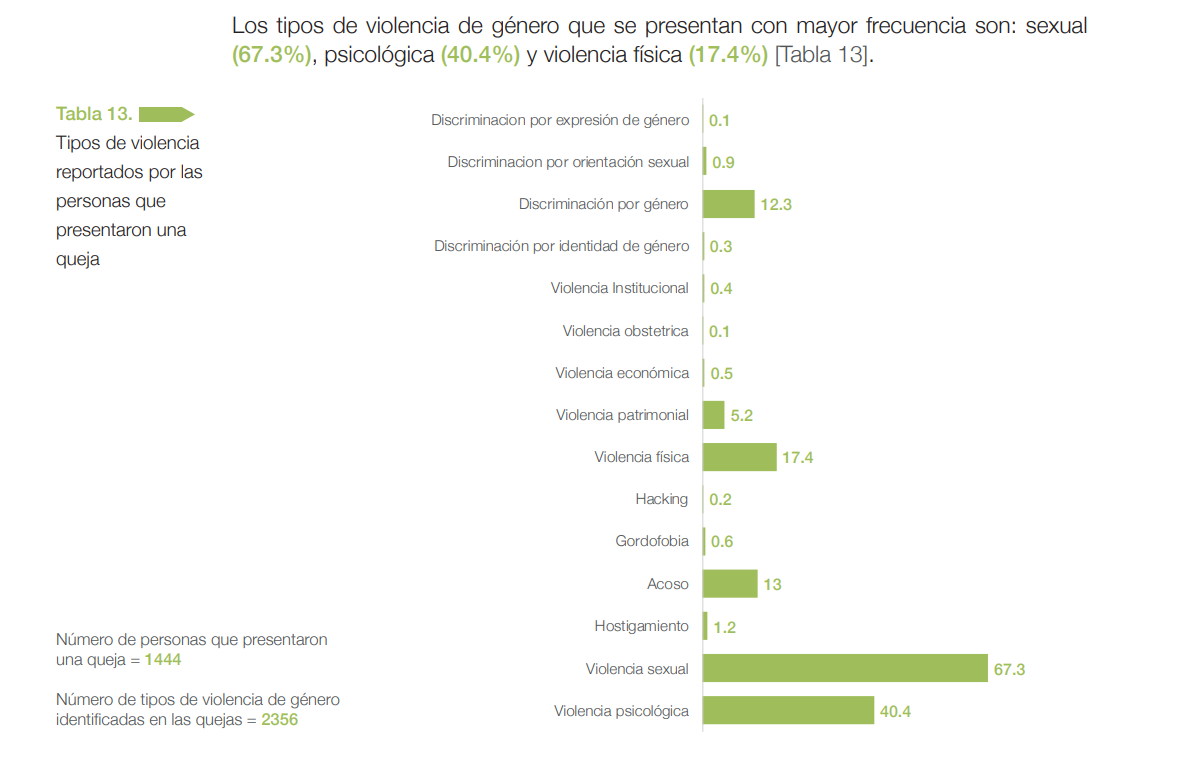 FUENTE:. Cuarto Informe sobre la implementación del Protocolo para la Atención a Casos de Violencia de Género en la UNAM, 29 de agosto de 2016 al 21 de agosto de 2020
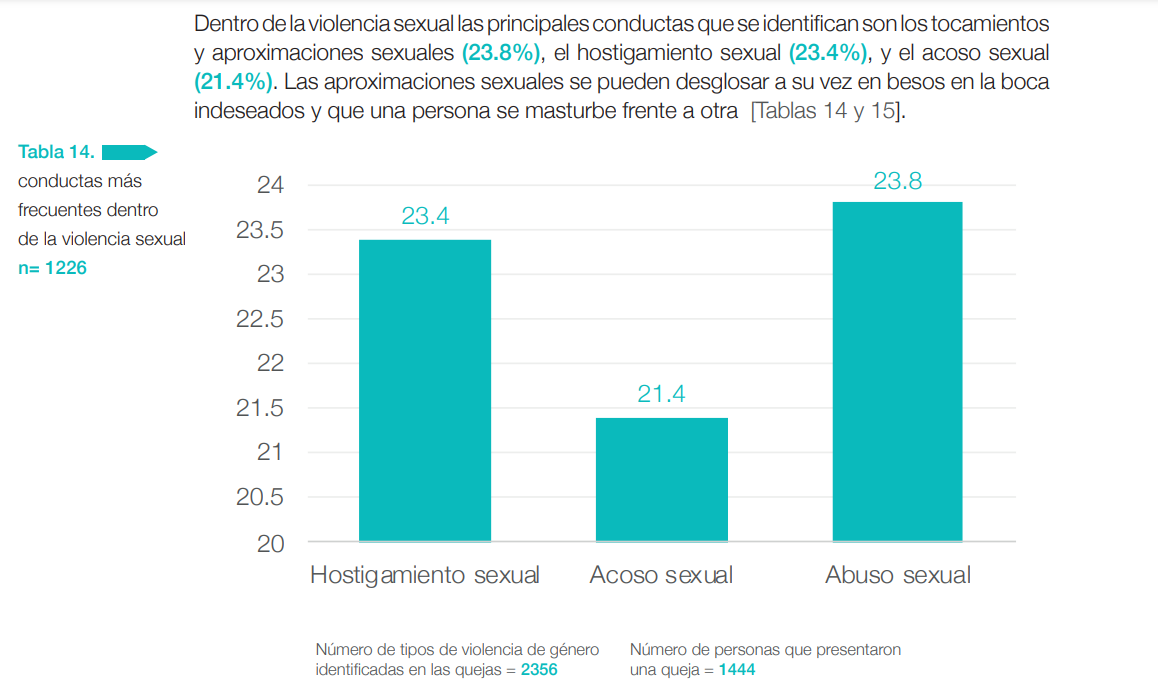 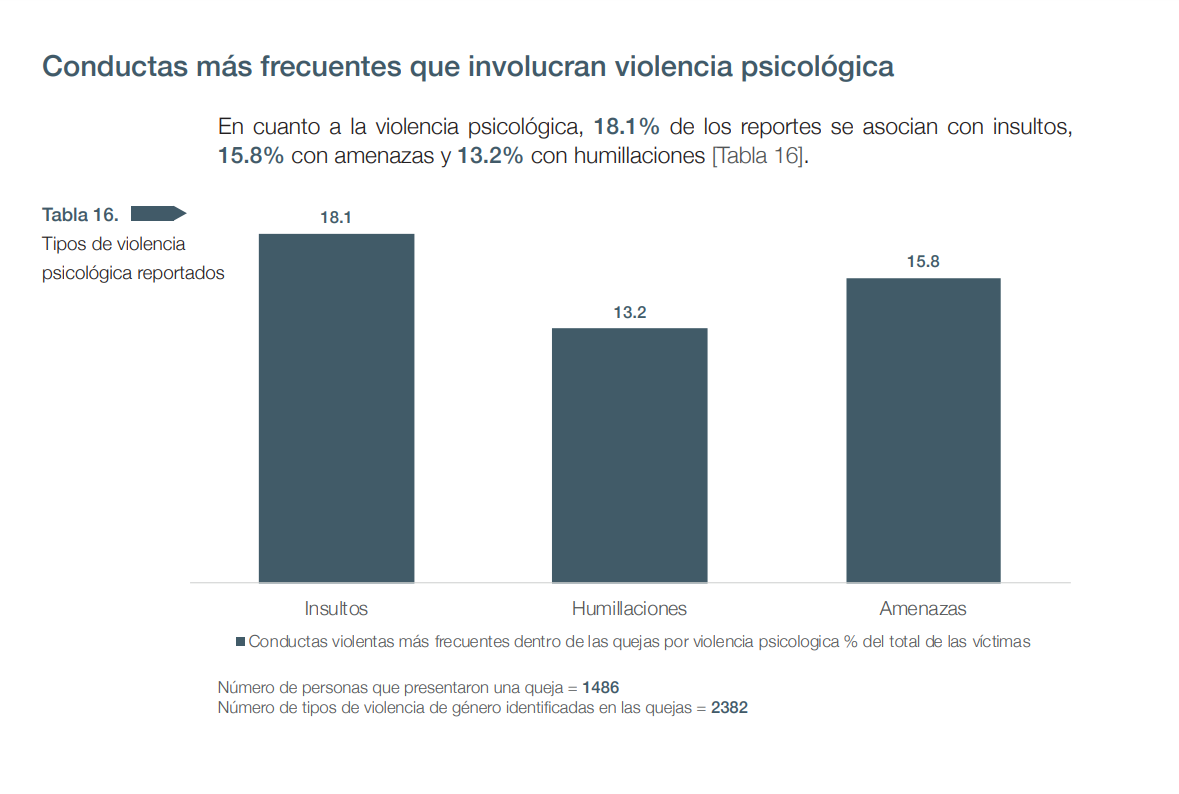 FUENTE:. Cuarto Informe sobre la implementación del Protocolo para la Atención a Casos de Violencia de Género en la UNAM, 29 de agosto de 2016 al 21 de agosto de 2020
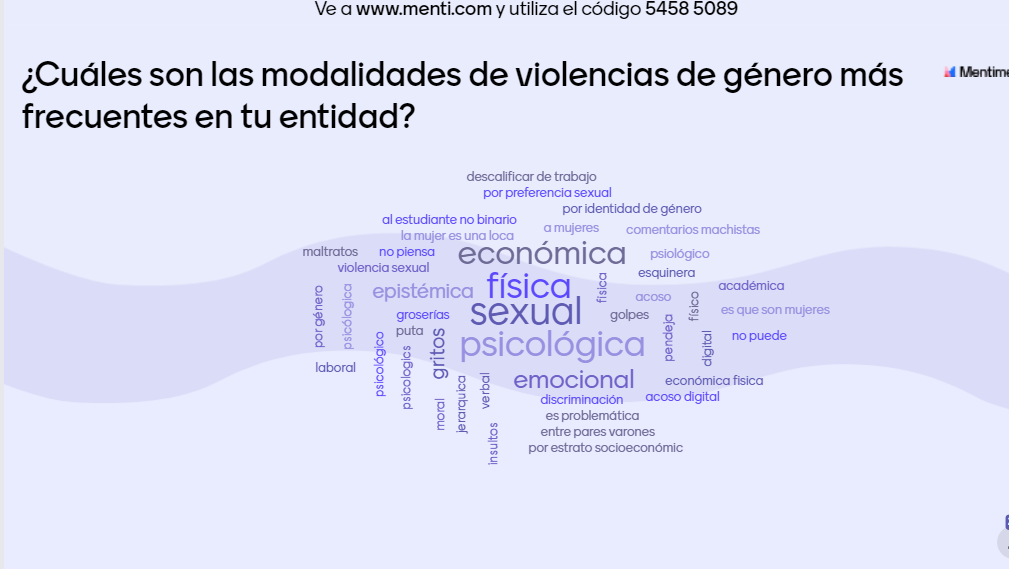 Mecanismos para la erradicación de la VG  en las IES.
Convención sobre la Eliminación de Todas las Formas de Discriminación contra la Mujer (CEDAW) inclusión de las IES desde 1981.

Convención de Belém do Pará Art. 2 respecto al acoso sexual en las instituciones educativas.

Ley General de Acceso de las Mujeres a una Vida Libre de Violencia (LGAMVLV)
Art. 10, 12, 13
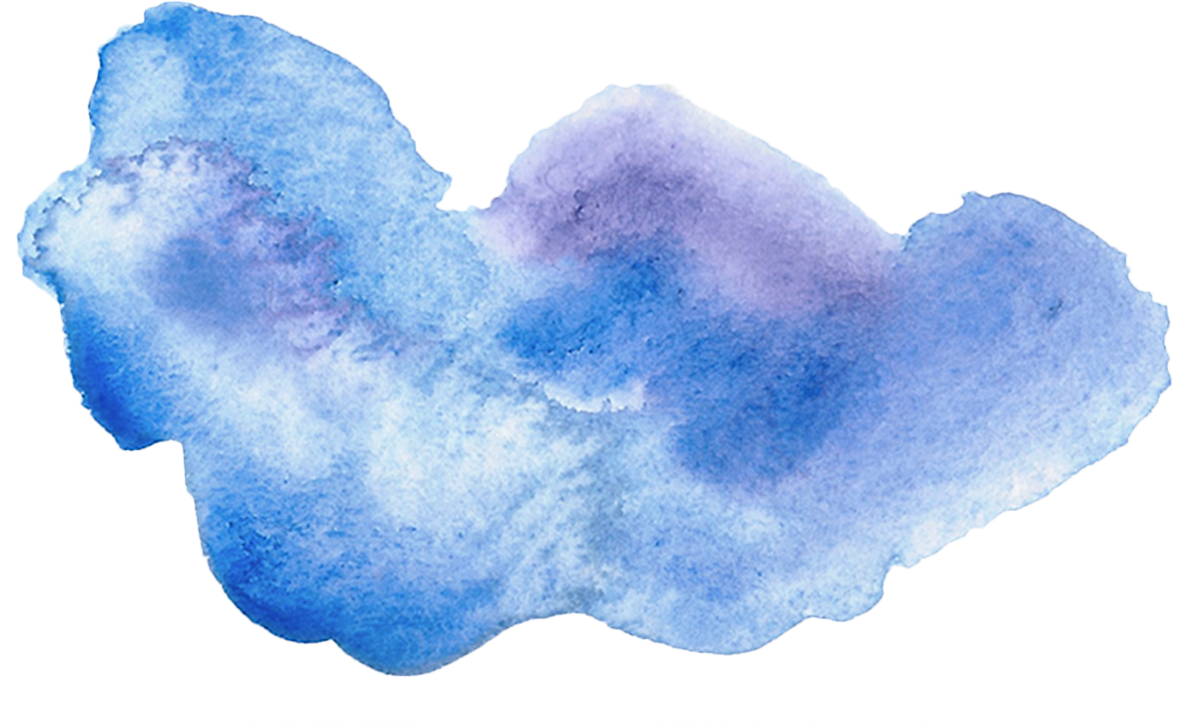 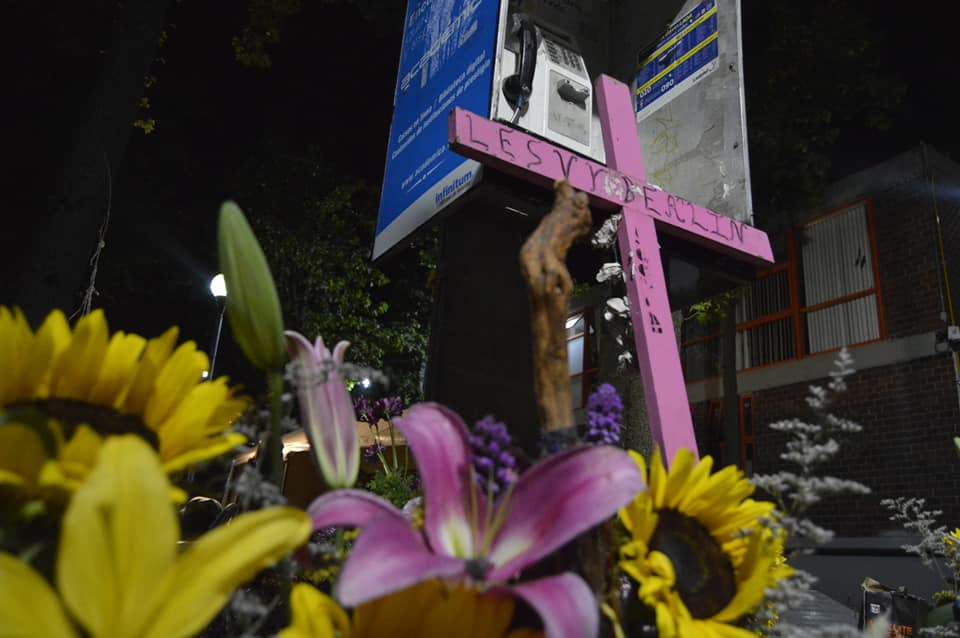 Principales demandas del movimiento de MO
Acciones encaminadas a la prevención, atención y erradicación de la violencia hacia las mujeres:
Creación de comisiones autónomas que atendieran los casos
Destitución de profesores con denuncias de violencia de género
Transversalización de la perspectiva de género
Respeto a las intervenciones dentro de las instalaciones.
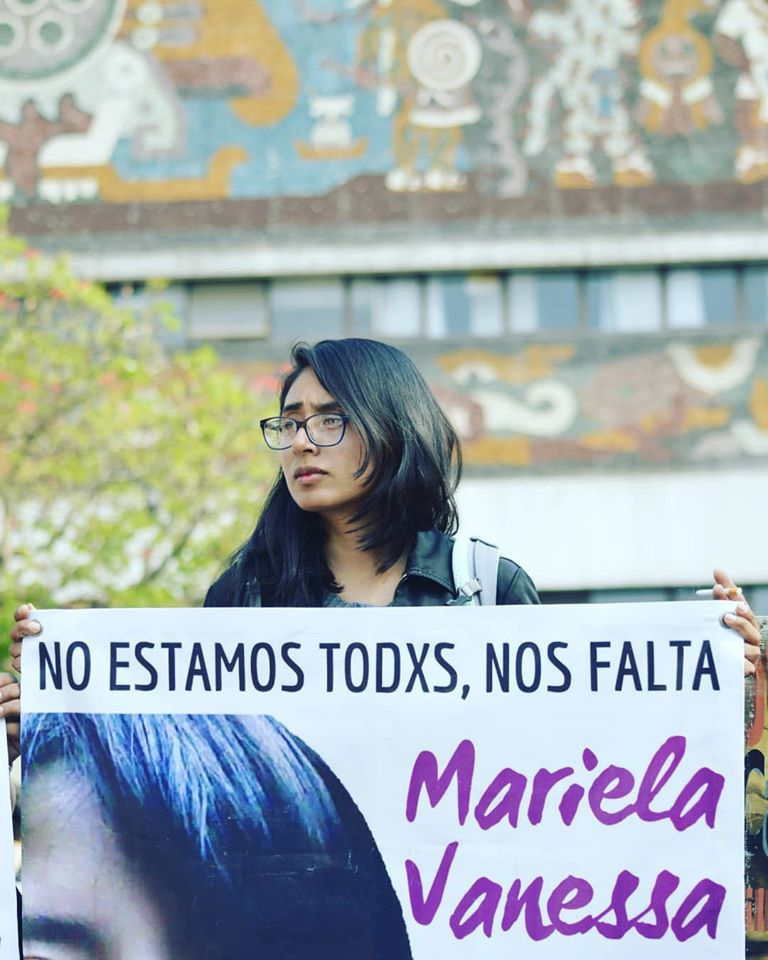 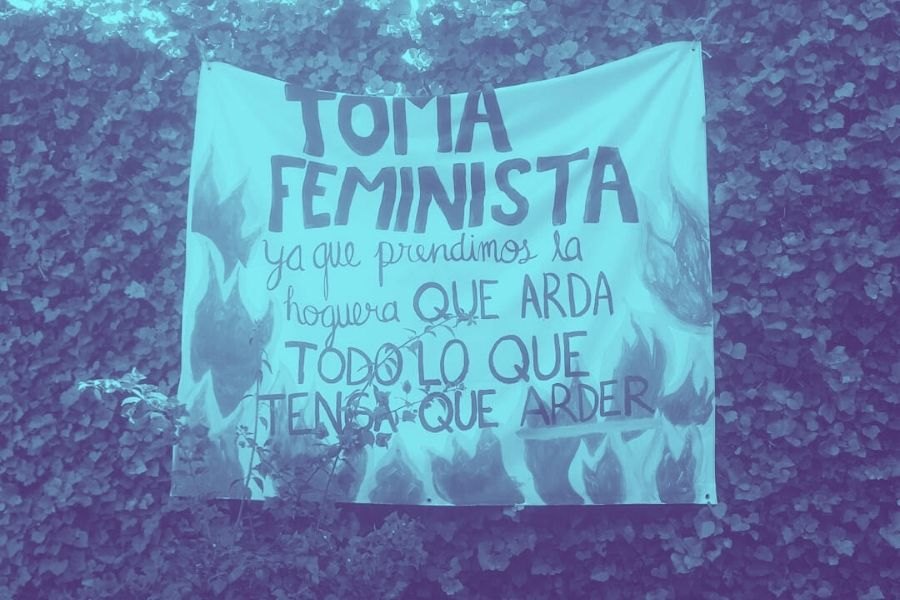 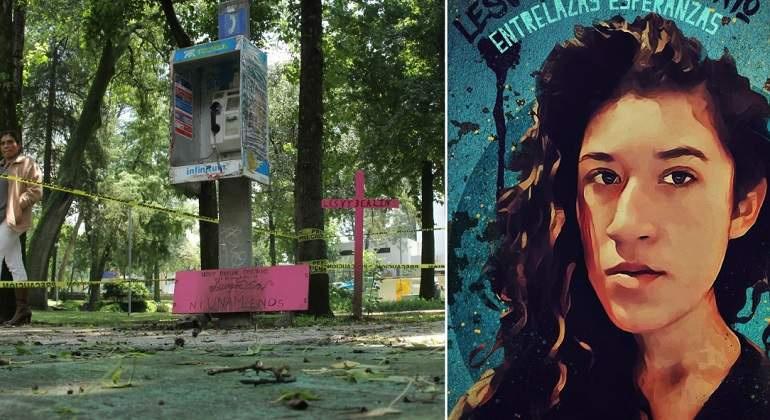 Protocolo para la atención de la VG y modificación de este.
Cambios en la legislación universitaria Art. 95 y 99.
Redes de acompañamiento y contención
Creación de la  CIGU
UNAD a DDUVG
Creación de Comisiones y Unidades de atención / prevención de violencia contra las mujeres.
Materias sobre género y feminismo
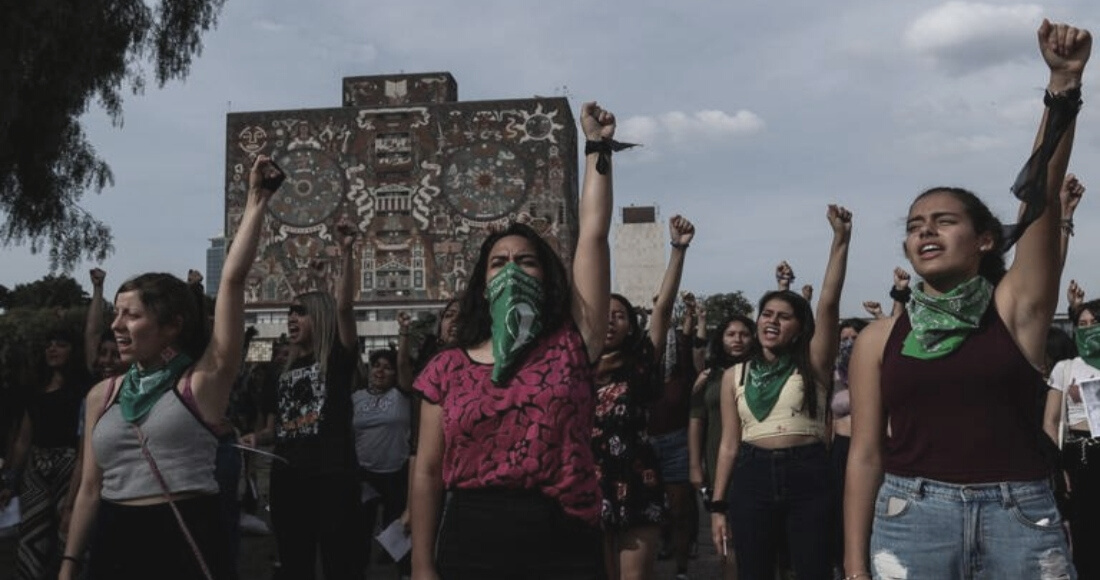 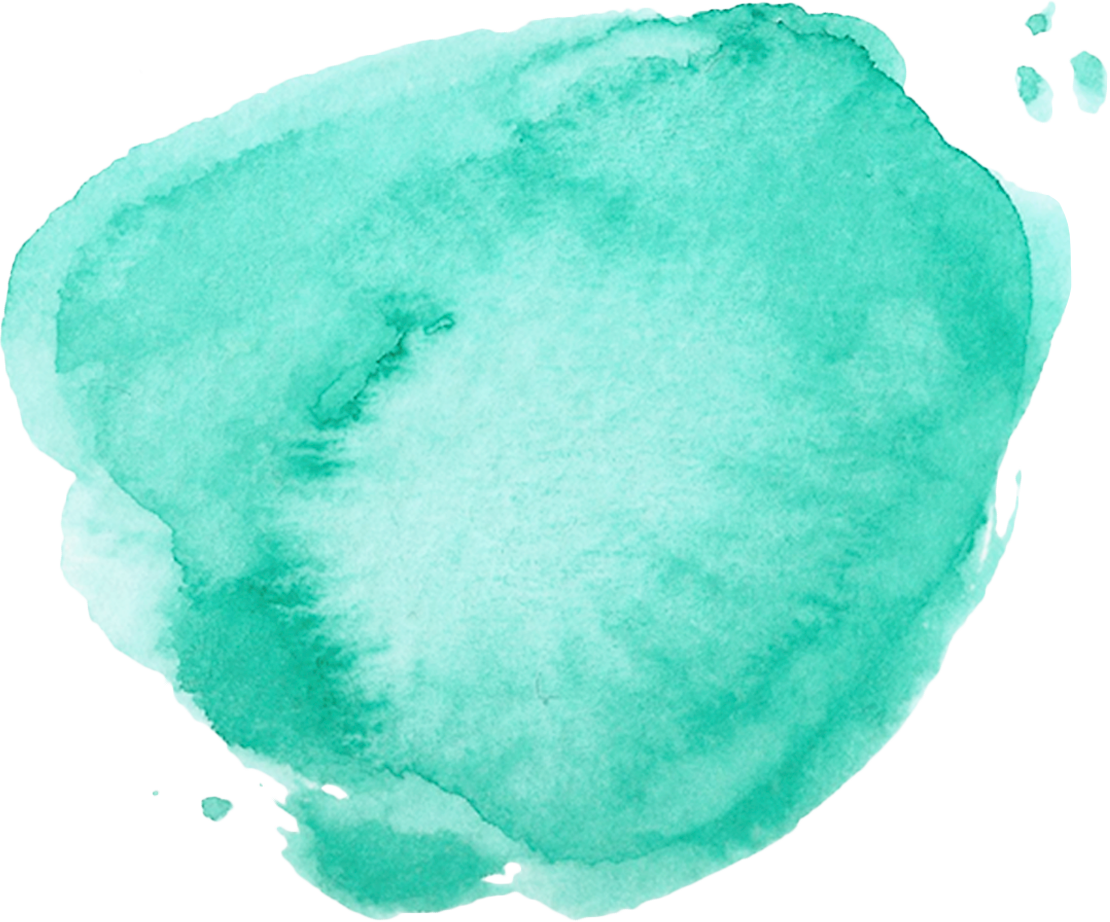 Órganos de vigilancia para el cumplimiento de los acuerdos hechos
Comisión constituyente y tripartita
Nombrar, visibilizar la violencia contra las mujeres en todos los ámbitos y niveles de las IES, dentro y fuera.
¿Qué pasa después de la denuncia?
Justicia Restaurativa 
Reparación del daño: Incorporación de la perspectiva feminista en el acompañamiento de las víctimas.
Formación y sensibilización desde un enfoque de derechos humanos.
Derecho a la organización política: Gestión de espacios seguros para la organización entre mujeres.
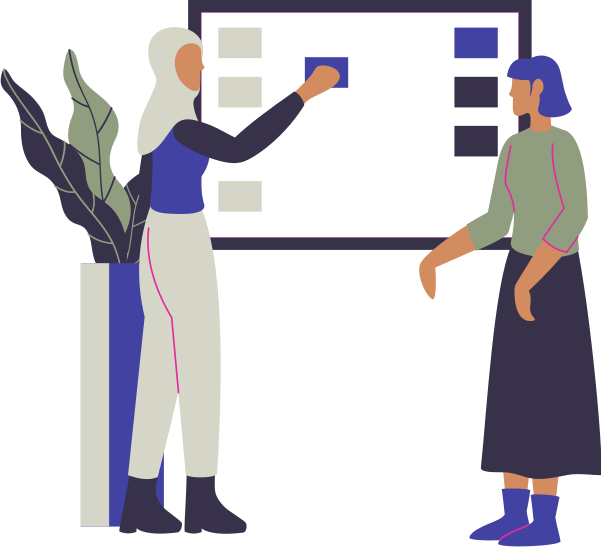 Referencias

Barreto (2017). Violencia de género y denuncia pública en la universidad. Universidad Nacional Autónoma de México-Instituto de Investigaciones Sociales. Revista Mexicana de Sociología 79, núm. 2 (abril-junio, 2017): 261-286. 
Buquet, A., Cooper, J.A., Mingo, A., Moreno, H. (2013). Intrusas en la Universidad. Universidad Nacional Autónoma de México.
Chapa Romero, Ana C., Cadena Alvear, Itzel, Almanza Avendaño, Ariagor. M., & Gómez San Luis, Anel. H. (2022). Violencia de género en la Universidad: percepciones, actitudes y conocimientos desde la voz del estudiantado. Revista Guillermo De Ockham, 20(1), 77–91. https://doi.org/10.21500/22563202.5648.
Lugones, M. (2014). Colonialidad y género. Tejiendo de otro modo: feminismo, epistemología y apuestas descoloniales en Abya Yala, 57-74.
Prior, Sarah & de Heer, Broke (2021). Everyday terrorism: Campus sexual violence and the neoliberal university. Sociology compass, 15(9), e12915.
Fries, Lorena (2000). Los derechos humanos de las mujeres: aportes y desafíos. en Facio, A., Fries, L., Pautassi, L., Valdez, A., Cantos, A., Salgado, 
Mingo, A. y Moreno, H. (2015). El ocioso intento de tapar el sol con un dedo: violencia de género en la universidad. Perfiles Educativos | vol. XXXVII, núm. 148, 2015 | IISUE-UNAM 
Oficina de la Abogacía General (2020). Cuarto Informe sobre la implementación del Protocolo para la Atención a Casos de Violencia de Género en la UNAM, 29 de agosto de 2016 al 21 de agosto de 2020. Obtenido de https://igualdaddegenero.unam.mx
Peluffo, S. M. (2011). Discriminación, violencia y hostigamiento sexual contra las mujeres estudiantes en la Universidad de Costa Rica. Reflexiones, 90(1), 23. Obtenido de https://dialnet.unirioja.es/servlet/articulo?codigo=4796687
Pérez, Moira (2019). Violencia epistémica: reflexiones entre lo invisible y lo ignorable. El lugar sin límites. Revista de Estudios y Políticas de Género, 1(1), 81-98.